Unit 2in the news
Lesson 3
Life has changes
C – 7 letters
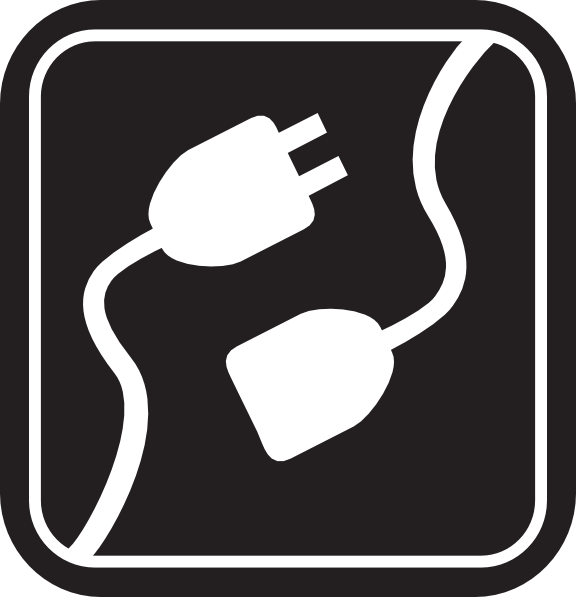 connect ( v )
C – 9 letters
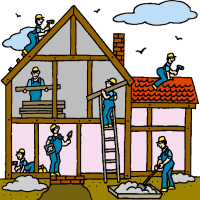 Construct
D – 7 letters
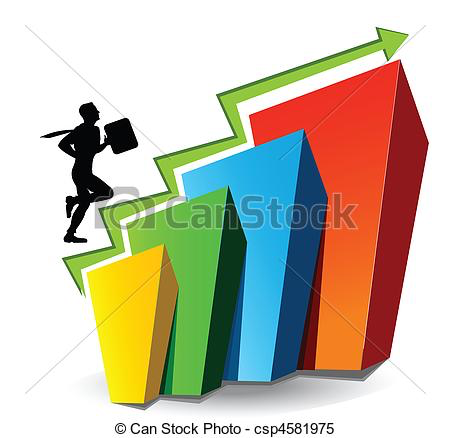 Develop
D – 9 letters
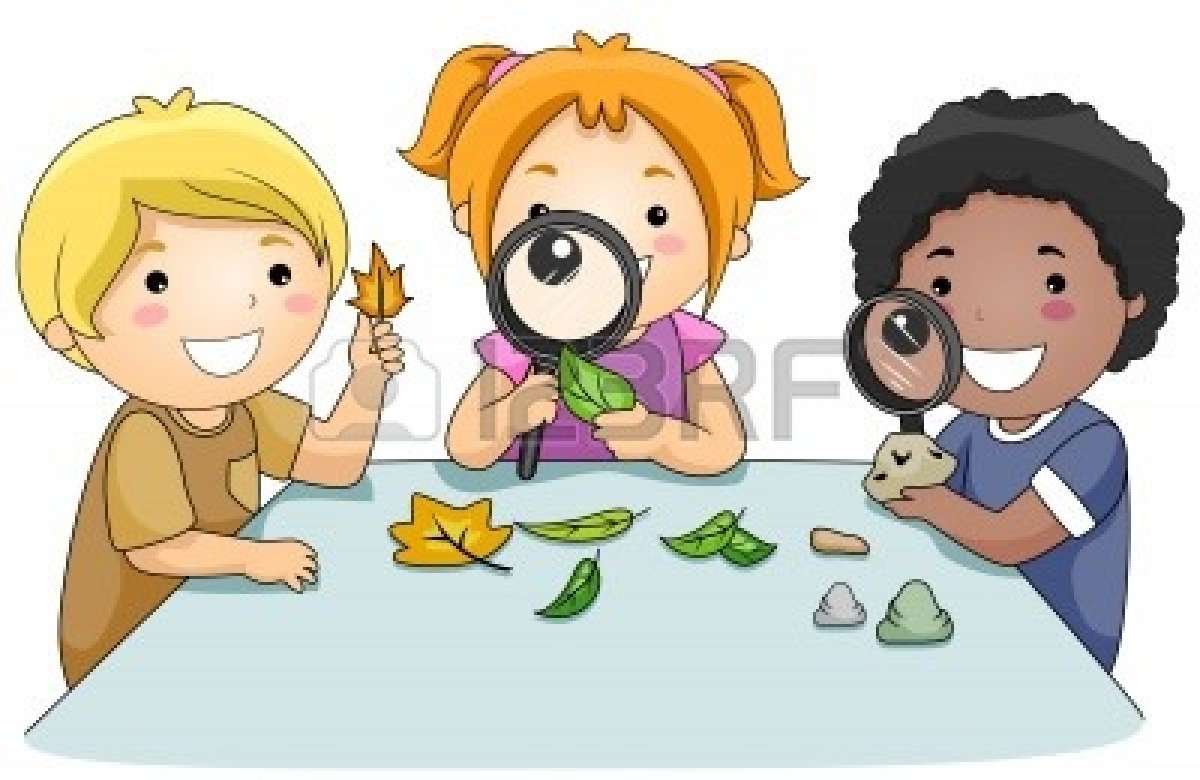 Discovery
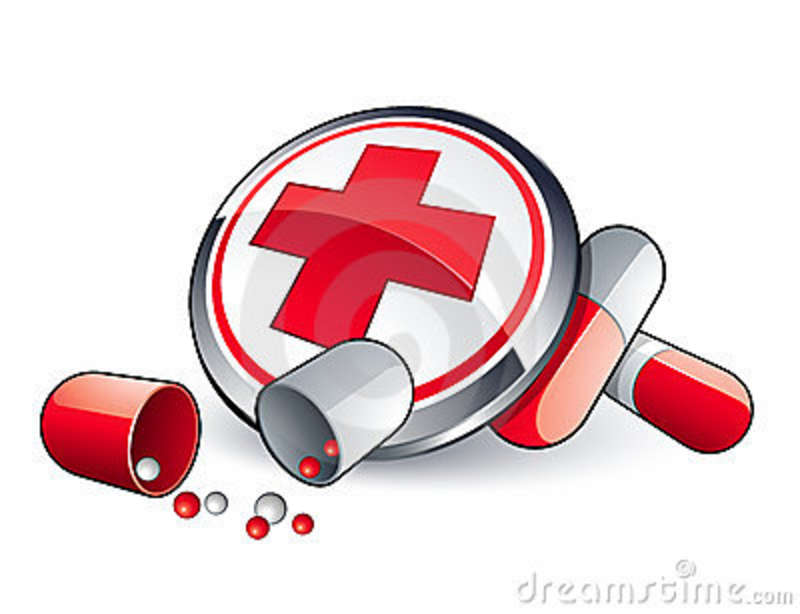 H – 10 letters
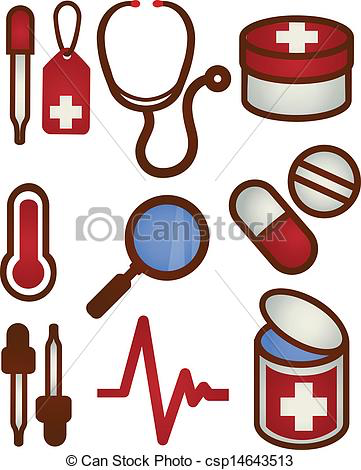 Healthcare
I – 8 letters
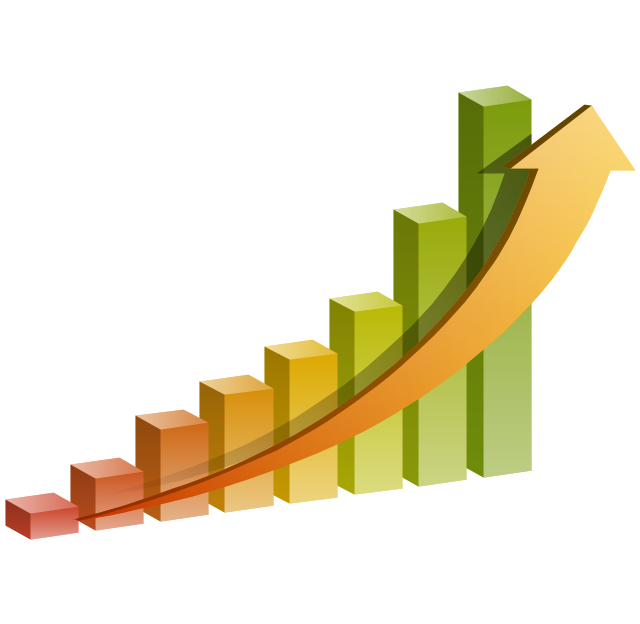 increase ( v )
I – 8 letters
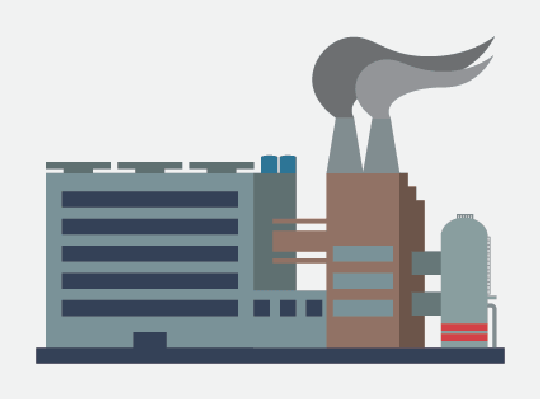 Industry
M – 5 letters
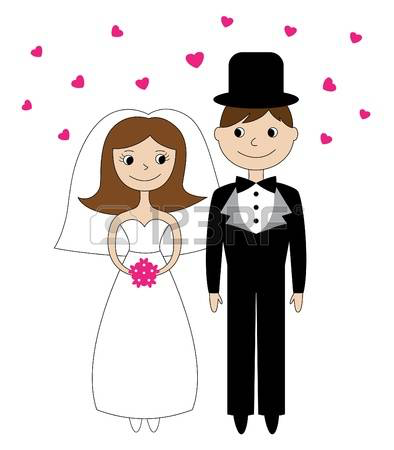 marry ( v )
N – 7 letters
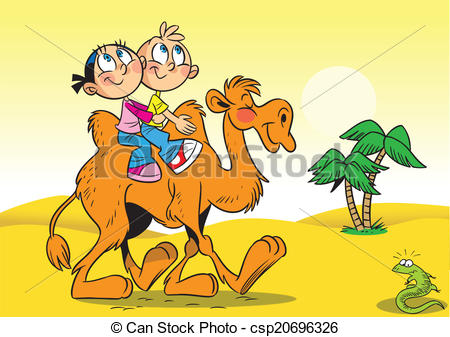 Nomadic
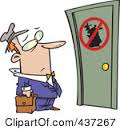 U – 9 letters
unwelcome
New words
connect ( v )
Construct
Develop
Discovery
Healthcare
increase ( v )
Industry
marry ( v )
Nomadic
unwelcome
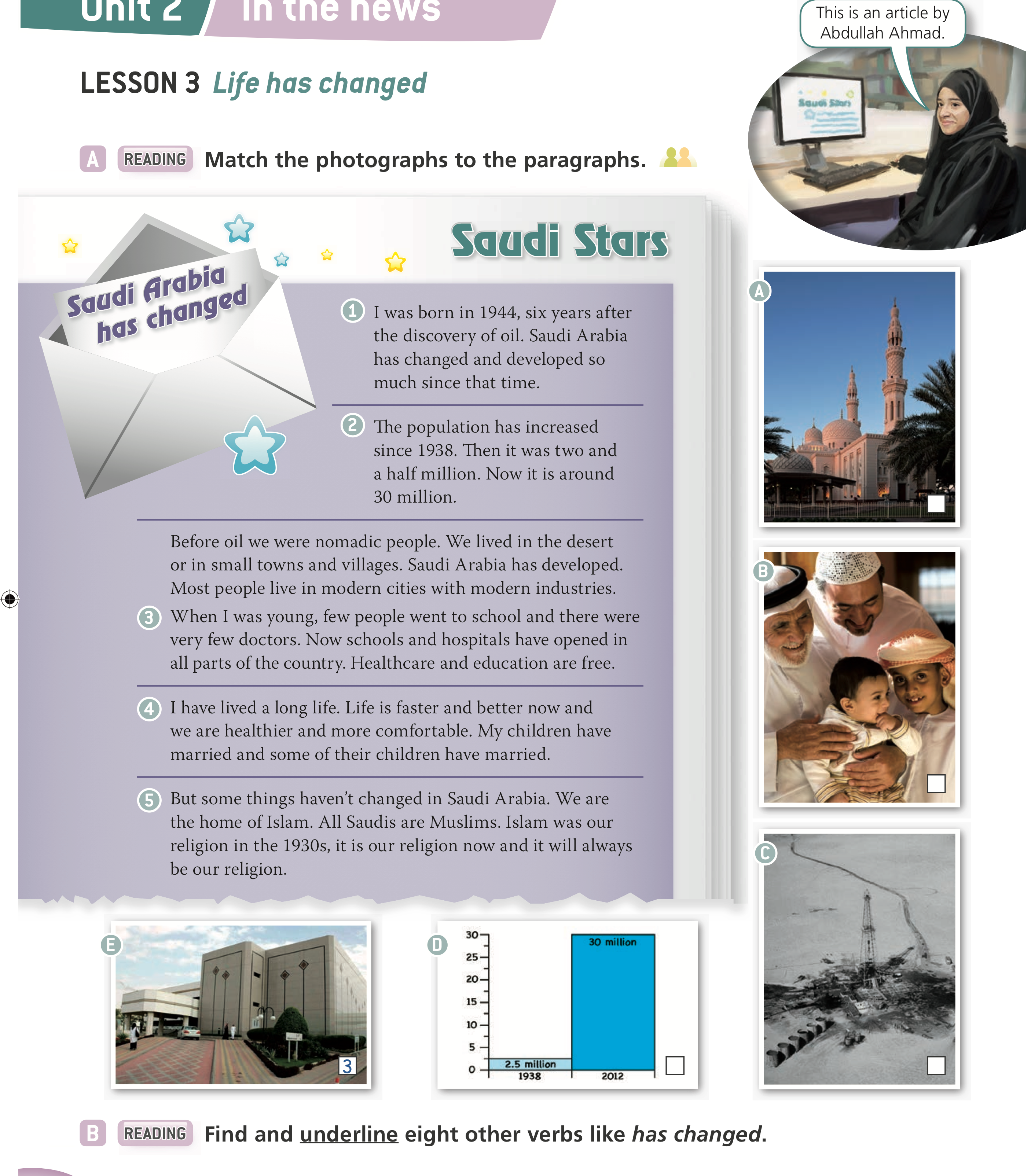 has increased
has developed
has (now) constructed
have opened
have lived
have married
have married
haven’t changed
5
4
1
2
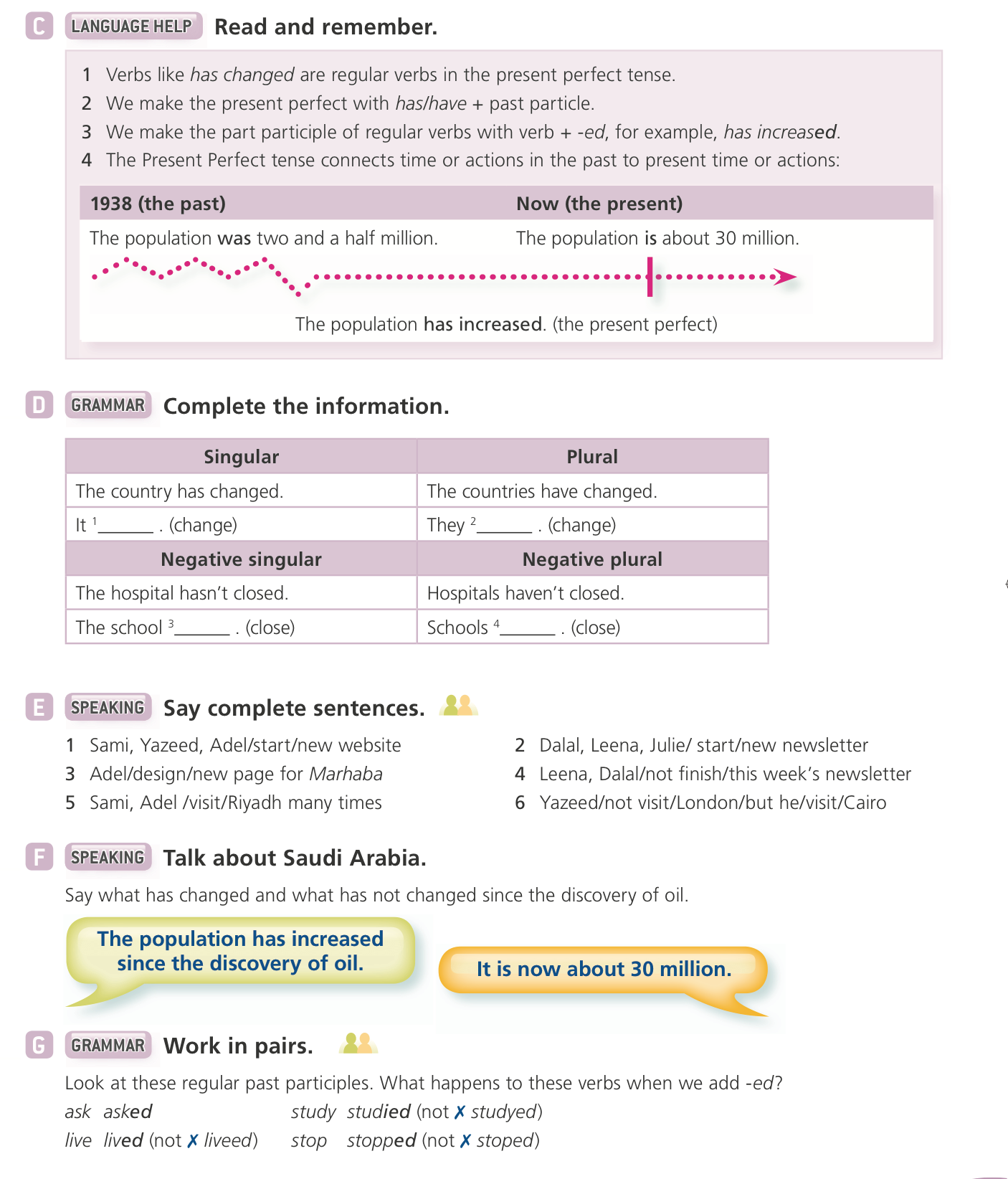 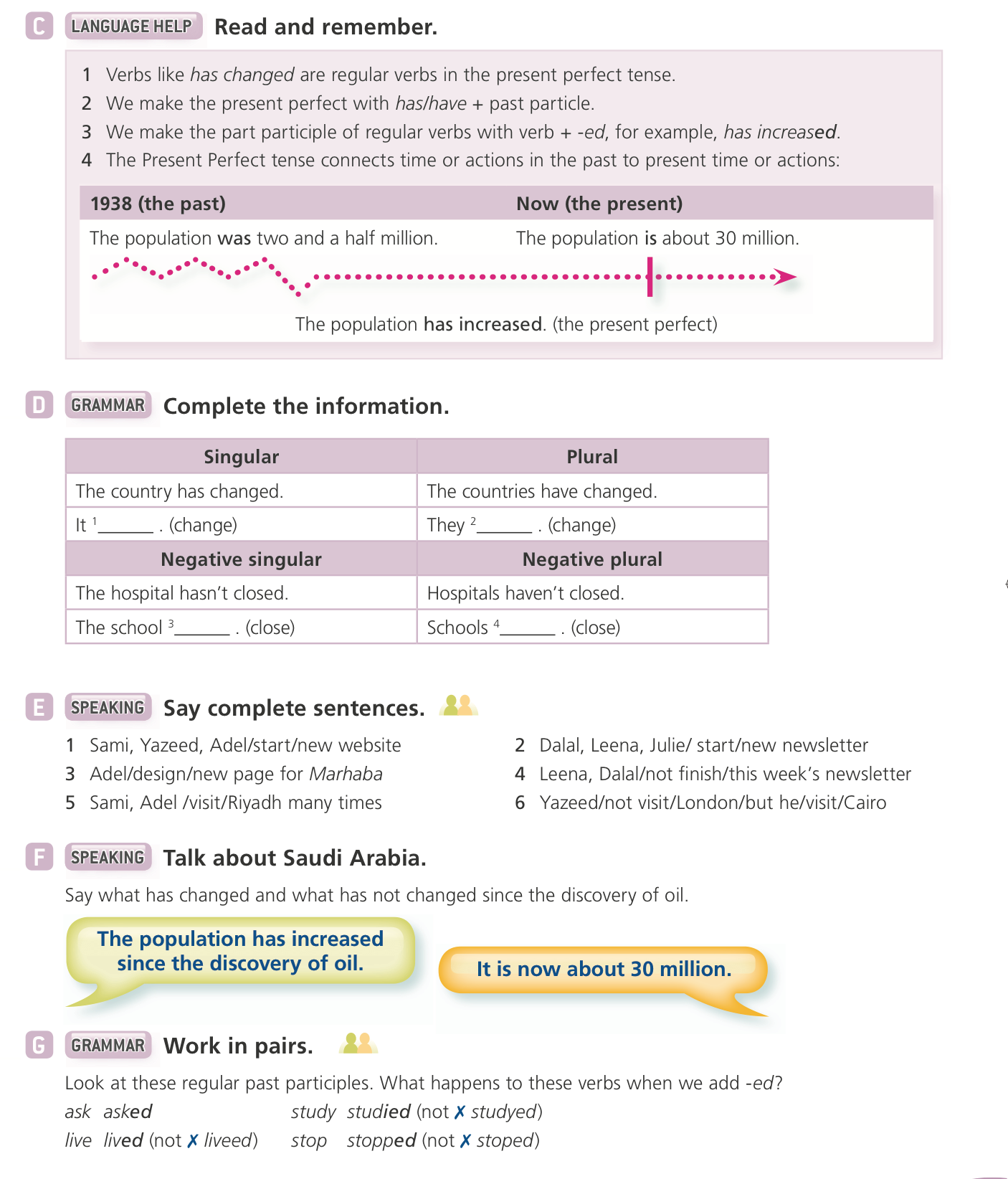 has changed
have changed
haven’t closed
hasn’t closed
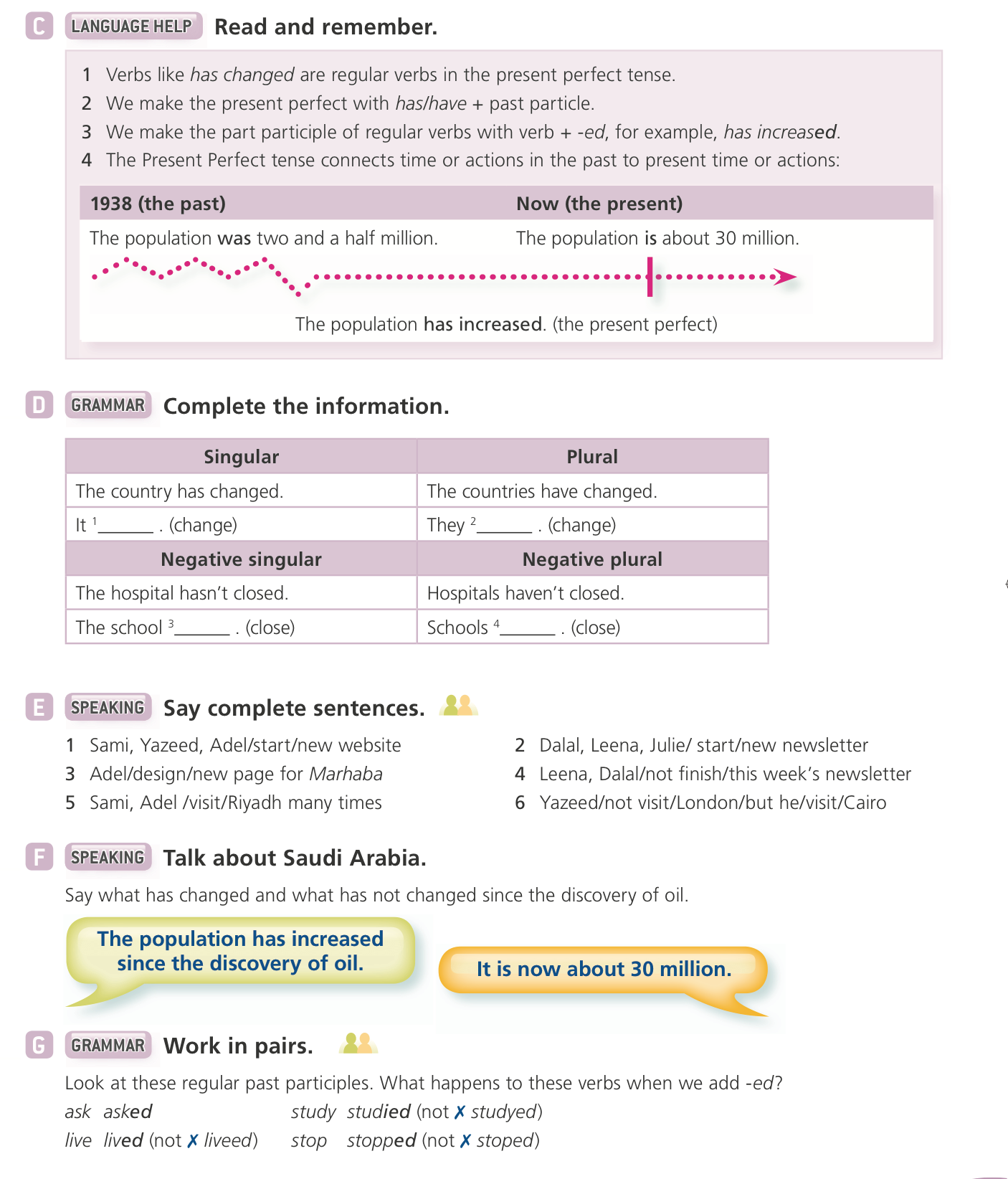 1 Sami, Yazeed and Adel have started a new website.
2 Dalal, Leena, and Julie have started a new newsletter.
3 Adel has designed a new page for ‘Marhaba’.
4 Leena and Dalal haven’t/have not finished this week’s newsletter.
5 Sami and Adel have visited Riyadh many times.
6 Yazeed hasn’t/has not visited London but he has visited Cairo.
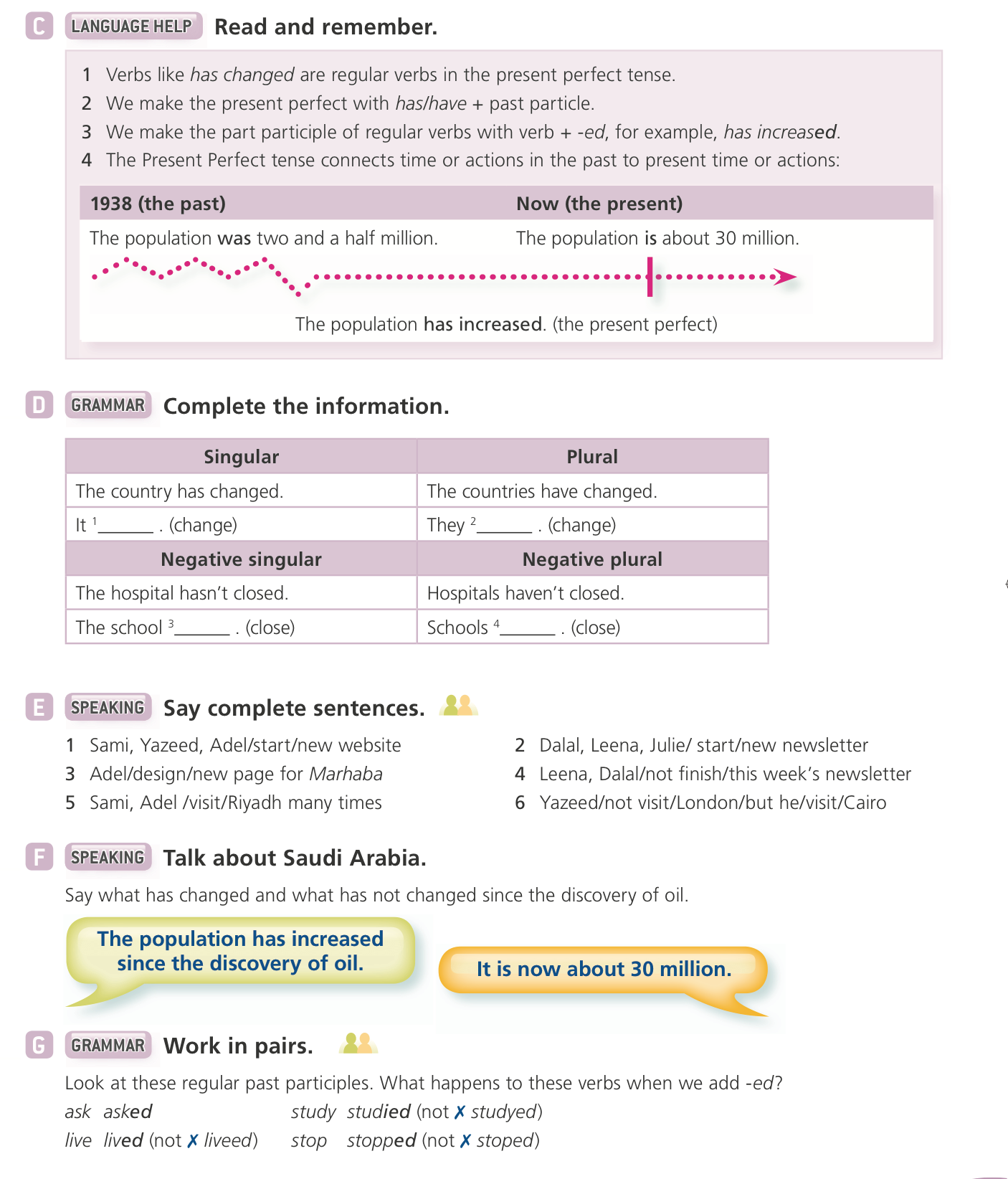 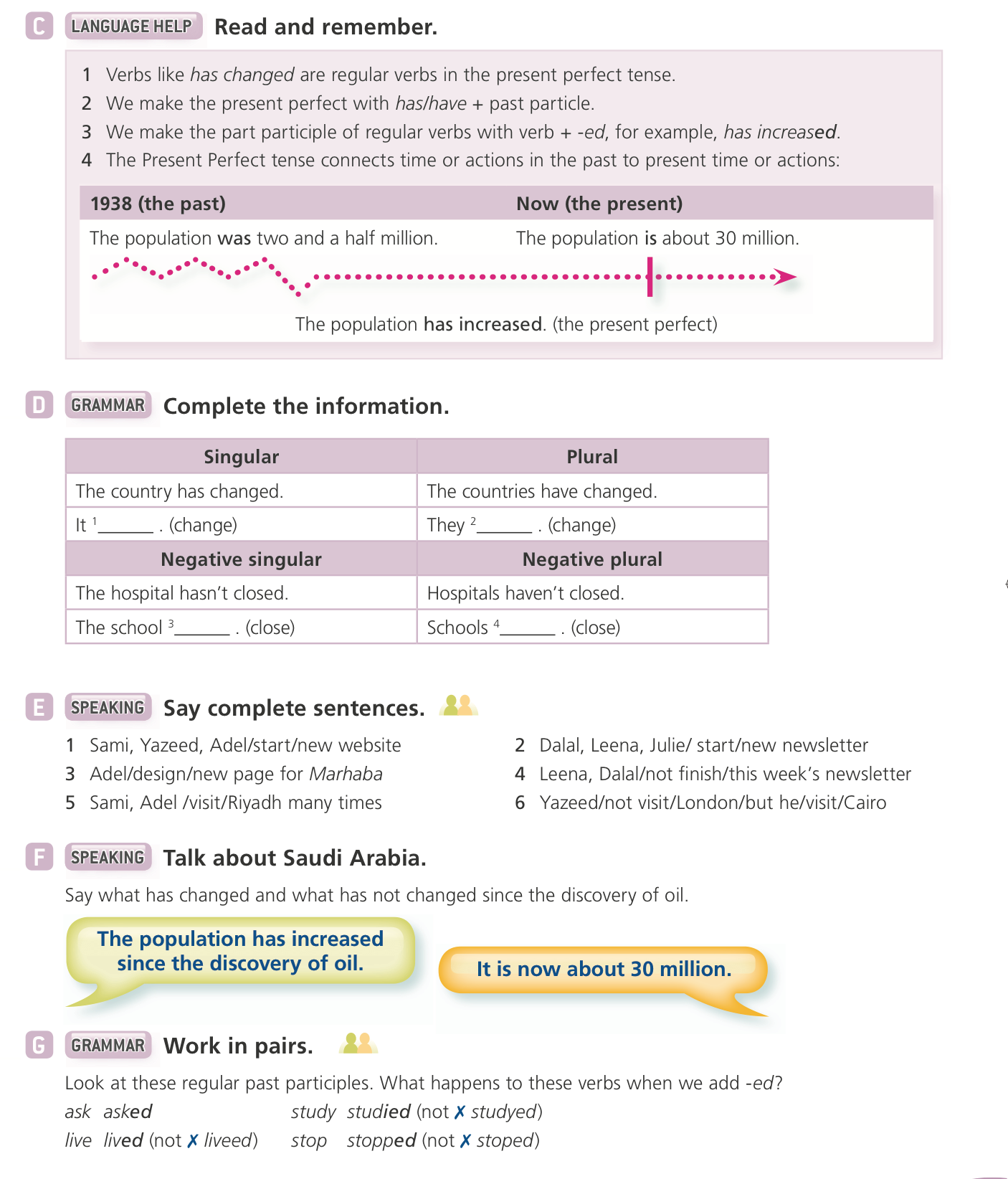